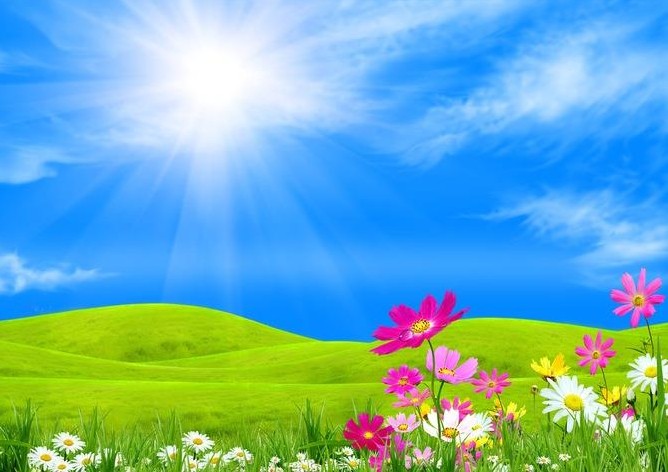 Проект в средне-старшей группе:
«Огород	на окне»
Подготовила воспитатель МБДОУ д/с №1 г. Ельца: Животенкова О.А.
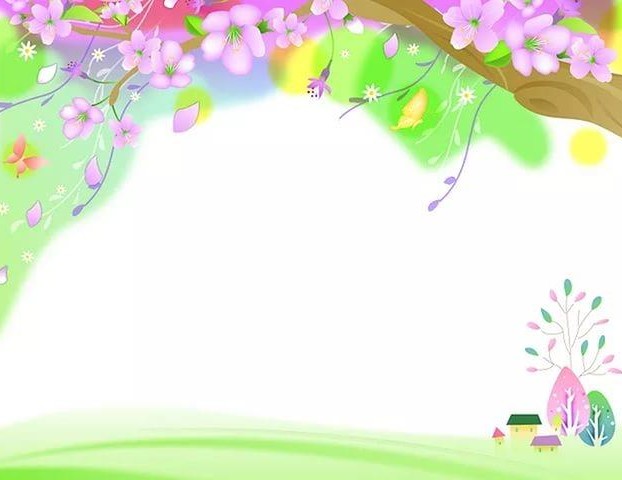 Мир растений удивительный и многообразный.
Каждый внимательный наблюдатель и
вдумчивый исследователь может открыть в нем  для себя что-то новое. Именно поэтому  актуально становится разработка проекта
«Огород на окне».
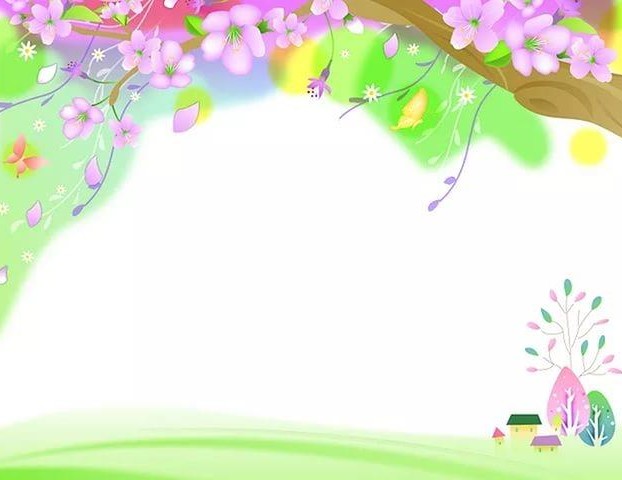 Научившись понимать состояние растений,  ребенок будет видеть в зеленом ростке живое  существо, жизнь которого целиком зависит от  того, получает ли он уход или нет.
Таким образом, решаются задачи  познавательно-исследовательского развития
ребенка.
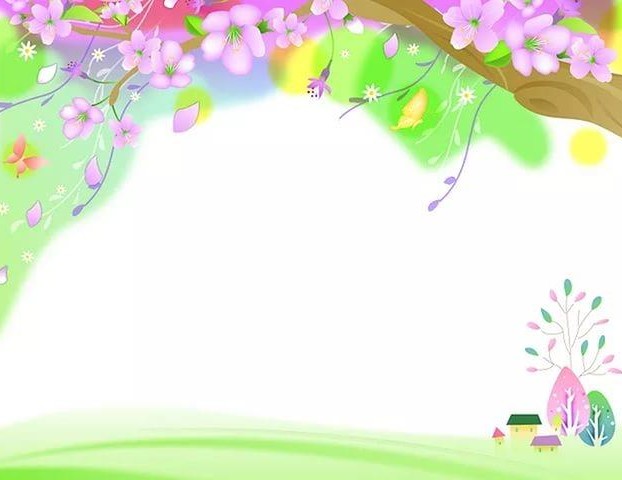 Маленькие дети любят действовать,  Приобщение к посильному труду по уходу за  растениями -	это развитие таких качеств, как  ответственность за выполнение поручения, за  полученный результат. Выявленные проблемы  позволили определить цель и поставить задачи.
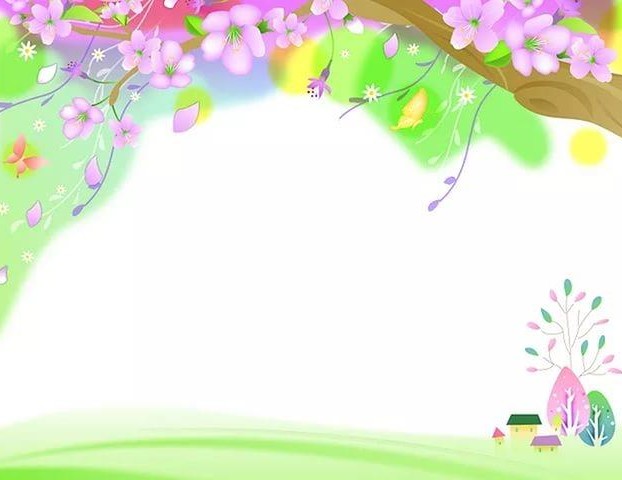 Расширение представлений детей об  окружающем мире и привитие трудовых  навыков, посредством совместного
создания огорода.
Цель:
Задачи:
Обогащать представления о растениях и  поддерживать стремление отражать их в  разных продуктах детской деятельности.
Развивать  растений,
интерес	к	развитию	и	росту  наблюдательность		и
любознательность.
Формировать
у	детей	представления	о
росте и потребности растений.
Дать наглядное представление о  необходимости света, тепла и влаги для их  роста.
Формировать
представления	о	структуре
трудового процесса.
Совместно	со	взрослым	устанавливать  взаимосвязь «цель — результат» в труде.
Формировать	чувство	ответственности	при  уходе	за	растениями:	вовремя	полить,
рыхлить почву.
	Способствовать  самостоятельности,  положительной самооценки.
развитию  уверенности,
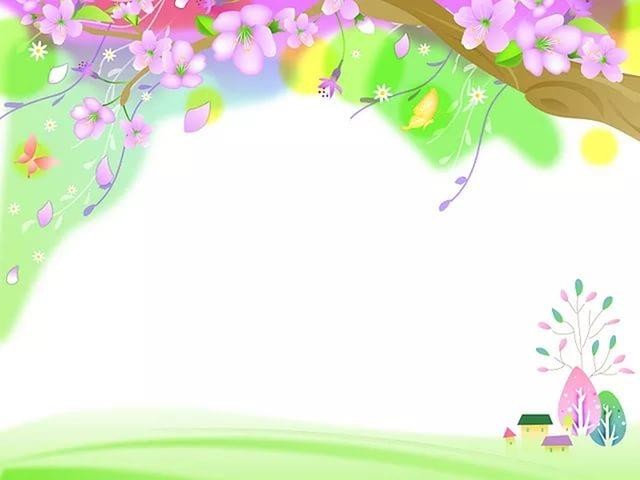 Проект включает в себя три этапа:
Подготовительный
Основной (исследовательский)
Заключительный
1 этап - подготовительный
Беседы с детьми (выявление знаний детей о  растениях).
	Сбор художественной литературы: стихи,  загадки, пословицы, поговорки,
рассказы,	сказки про овощи, экологические  сказки.
	Приобретение необходимого оборудования  (контейнеры, земля, удобрения, семена).
Разбивка огорода на подоконнике.
	Изготовление табличек - указателей с  названиями растений
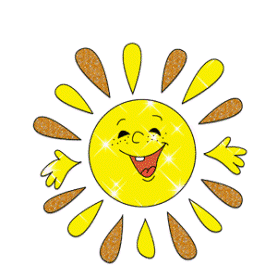 Посадили огород,
Посмотрите, что растет!
Будем мы ухаживать,  Будем поливать!
Будем за росточками дружно наблюдать!
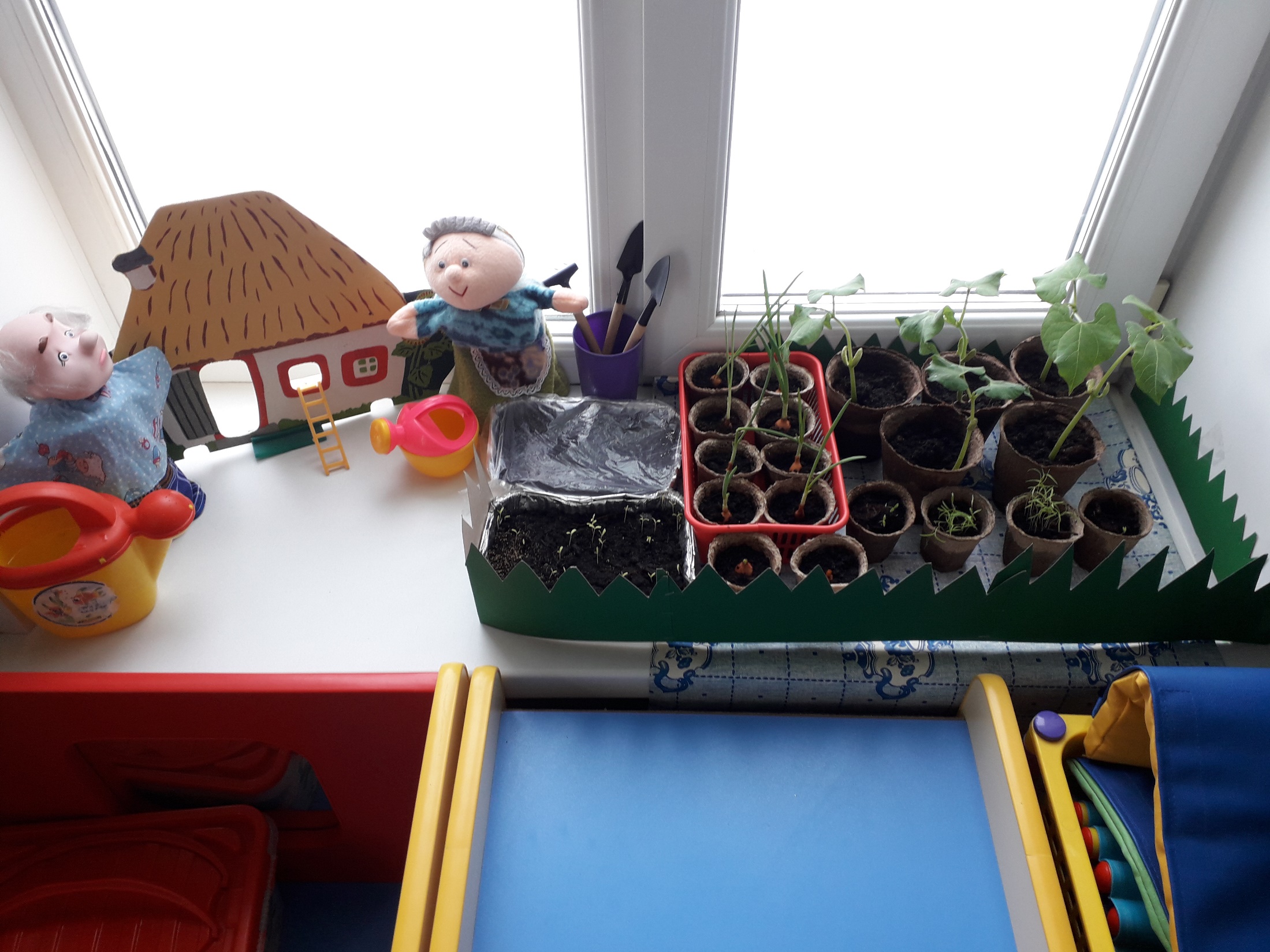 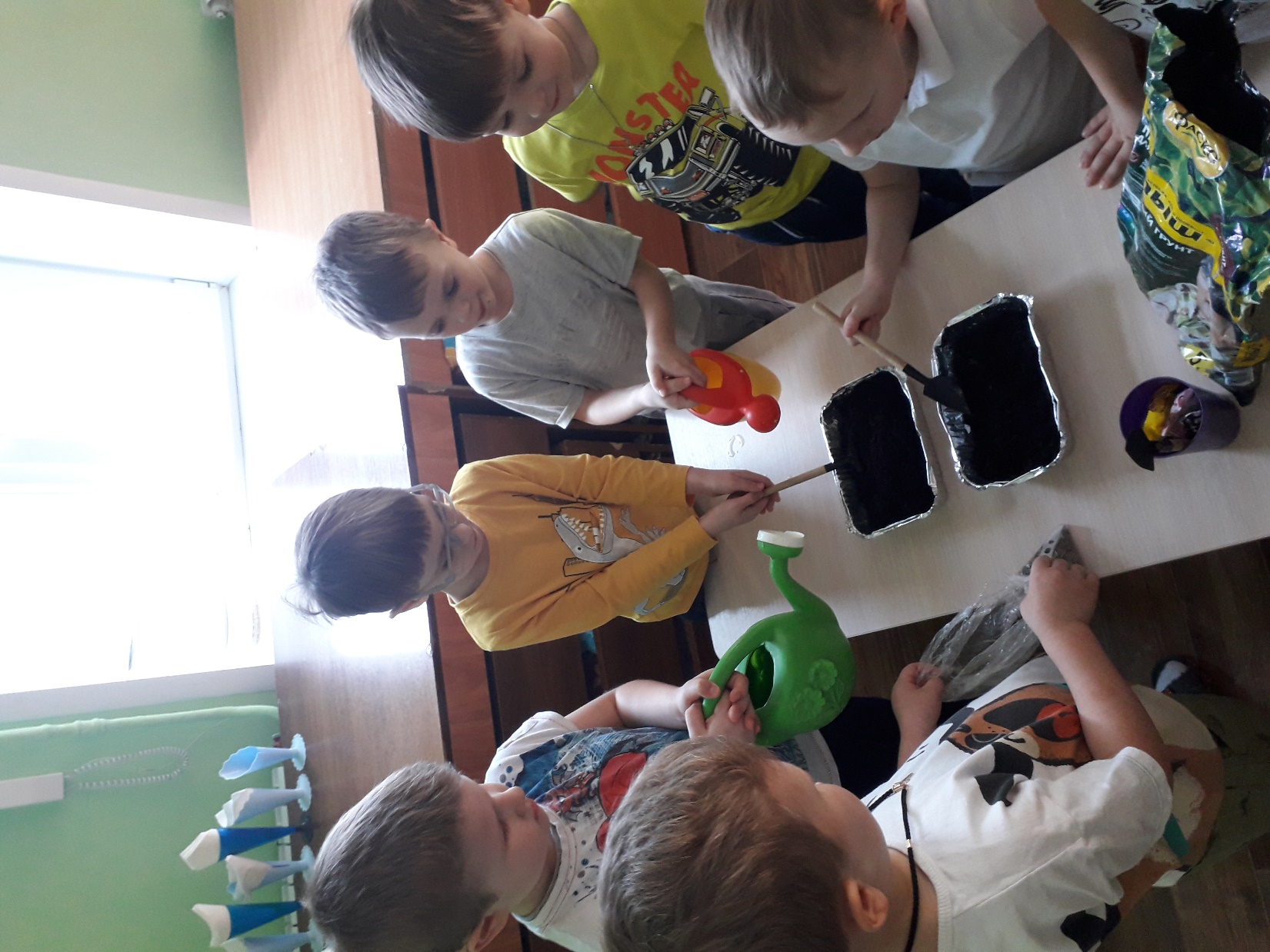 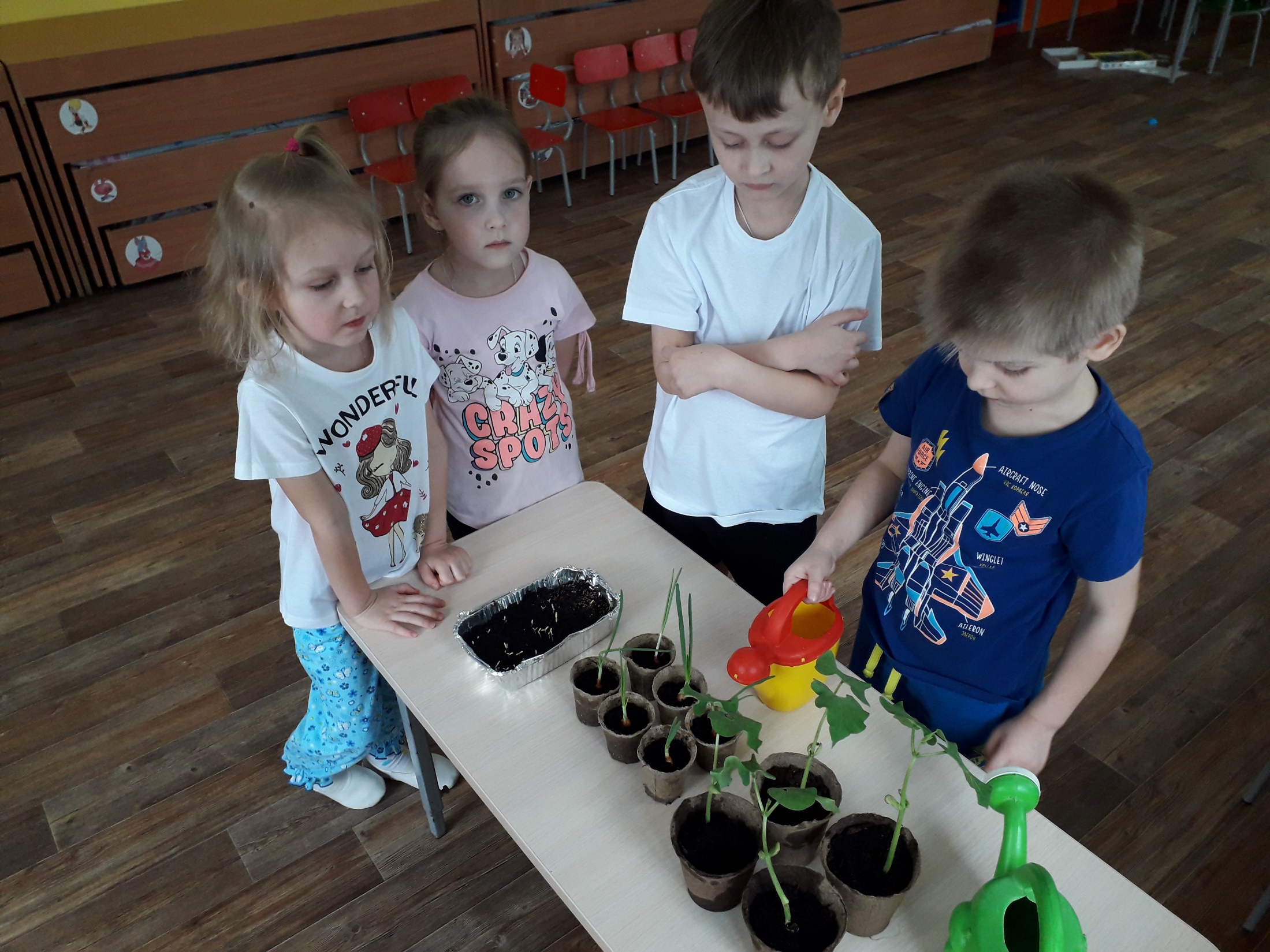 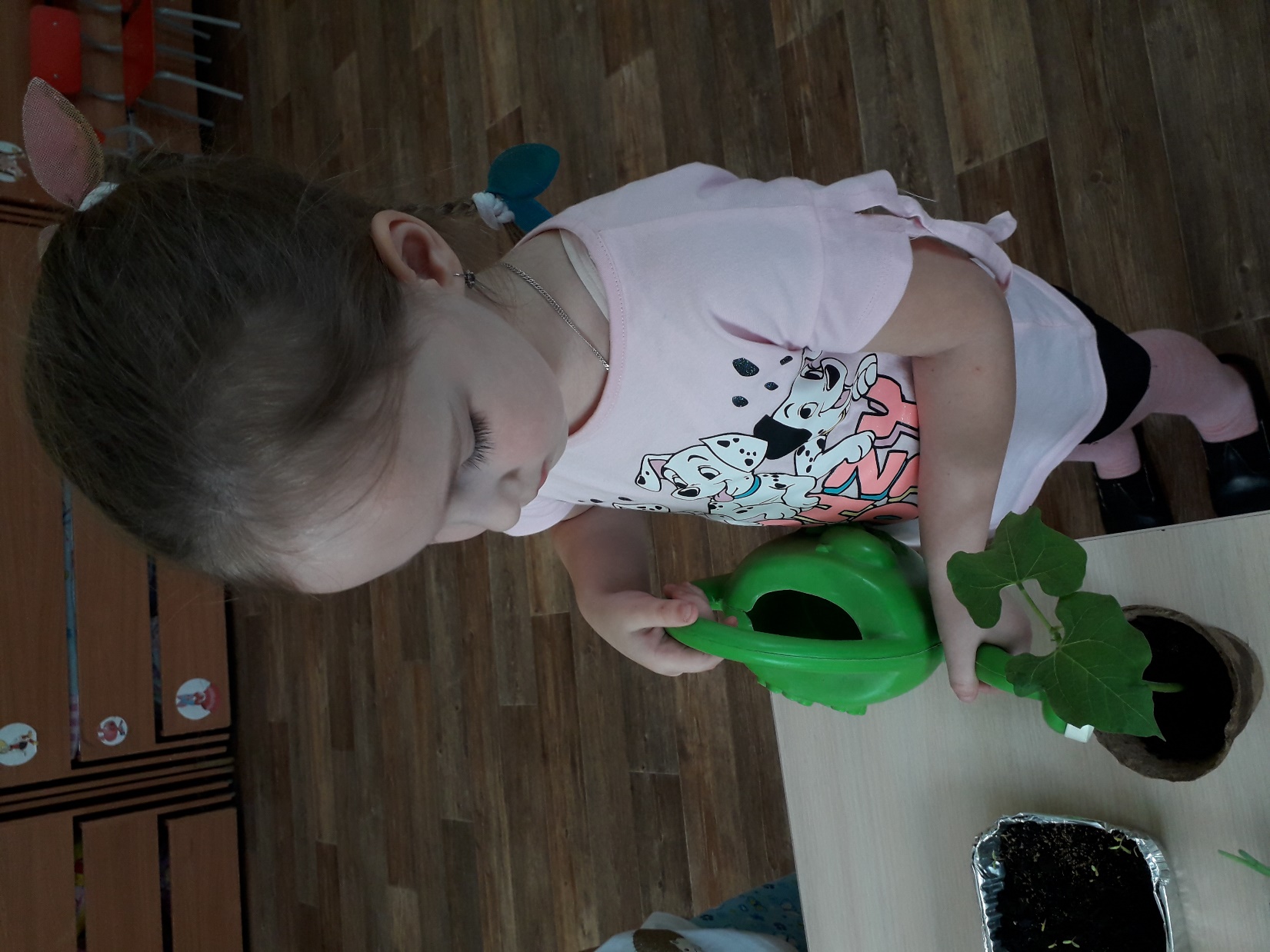 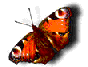 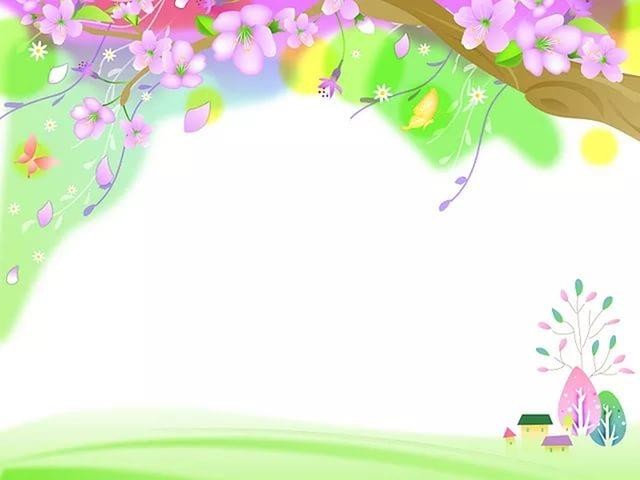 2 этап - исследовательский
Дети наблюдали за ростом растений,  проводили опыты, эксперименты.
Устанавливали связи: растения - земля,  растения - вода,	растения - человек.
В процессе исследований дети  познакомились с художественной  литературой об овощах: поговорки,  стихи, сказки, загадки.
Рассматривали иллюстрации, картины.  Проводились занятия, дидактические  игры, беседы.
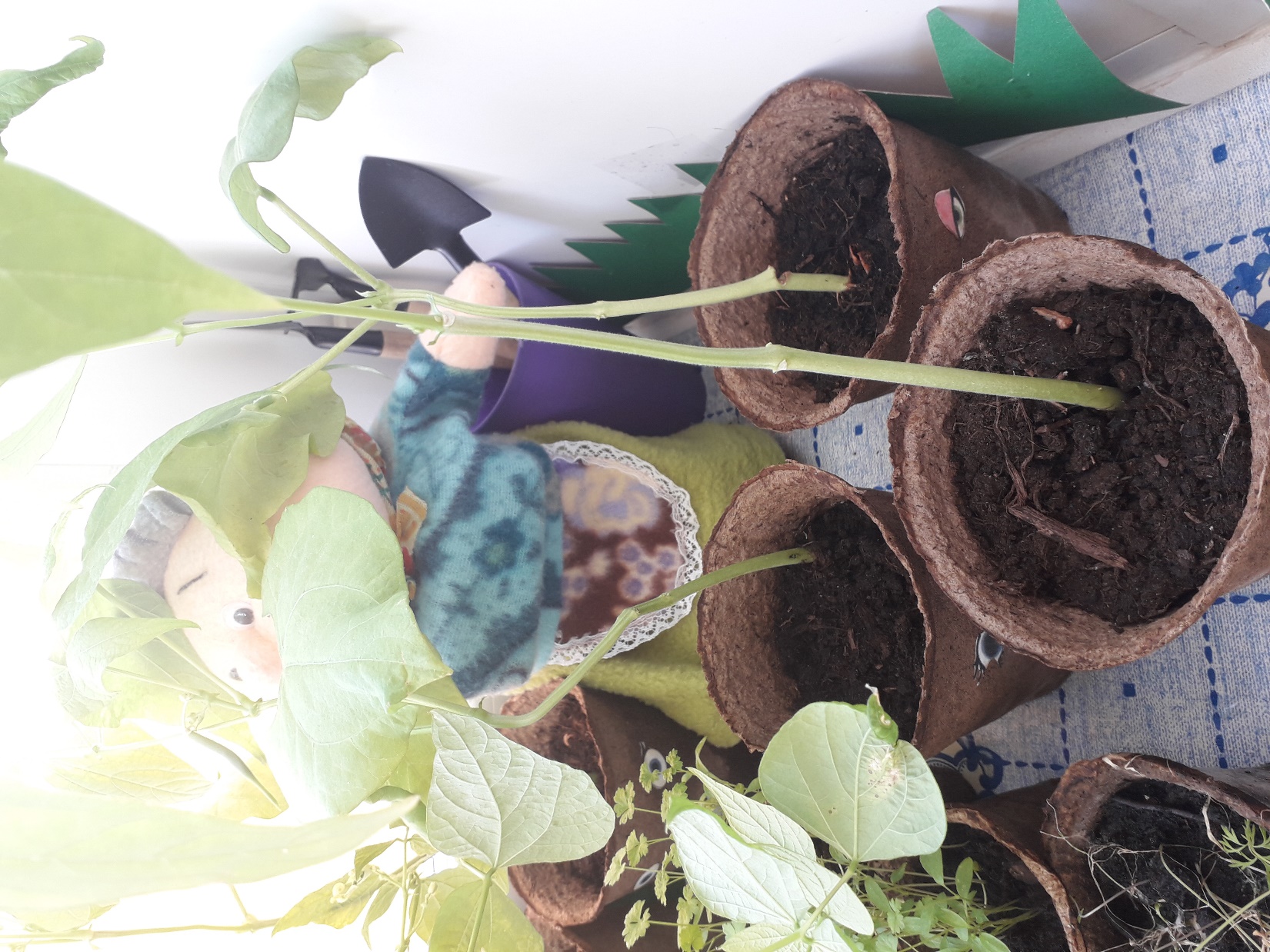 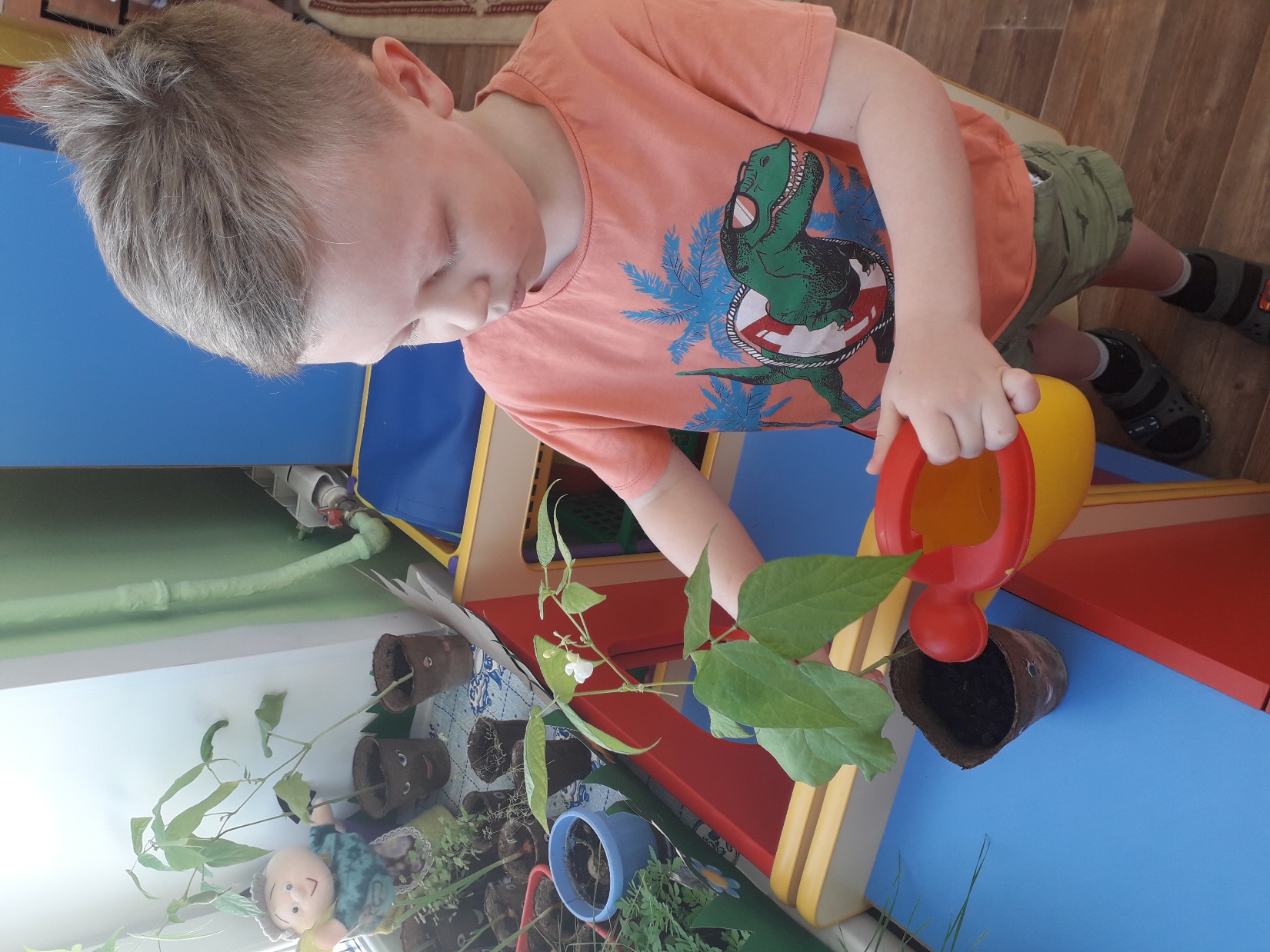 Пойдем с тобою в  огород.
Не мало там у нас забот!  Польем лучок из лейки,  И сядем на скамейки!
Ребята с удовольствием наблюдалза ростом
растений
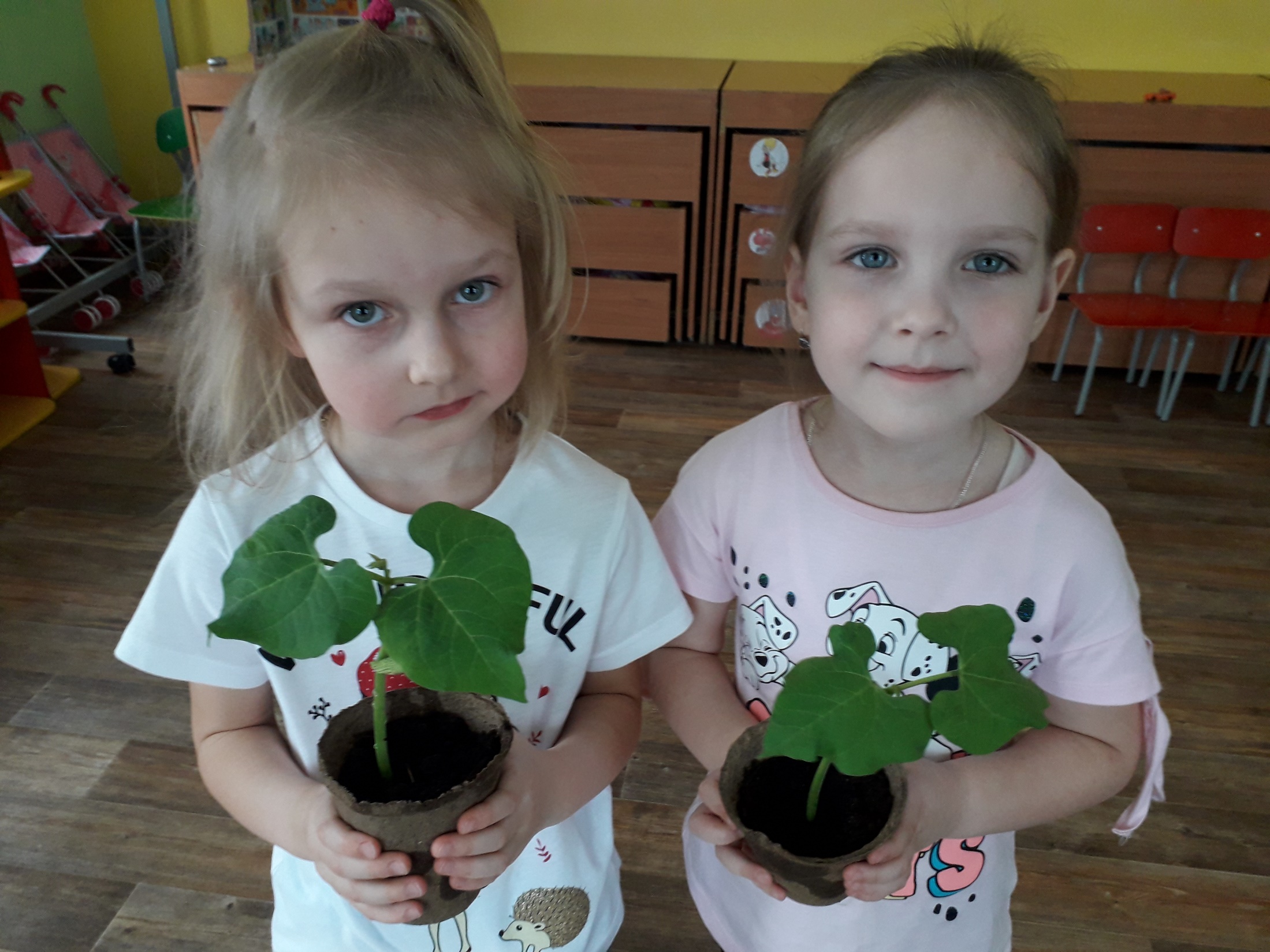 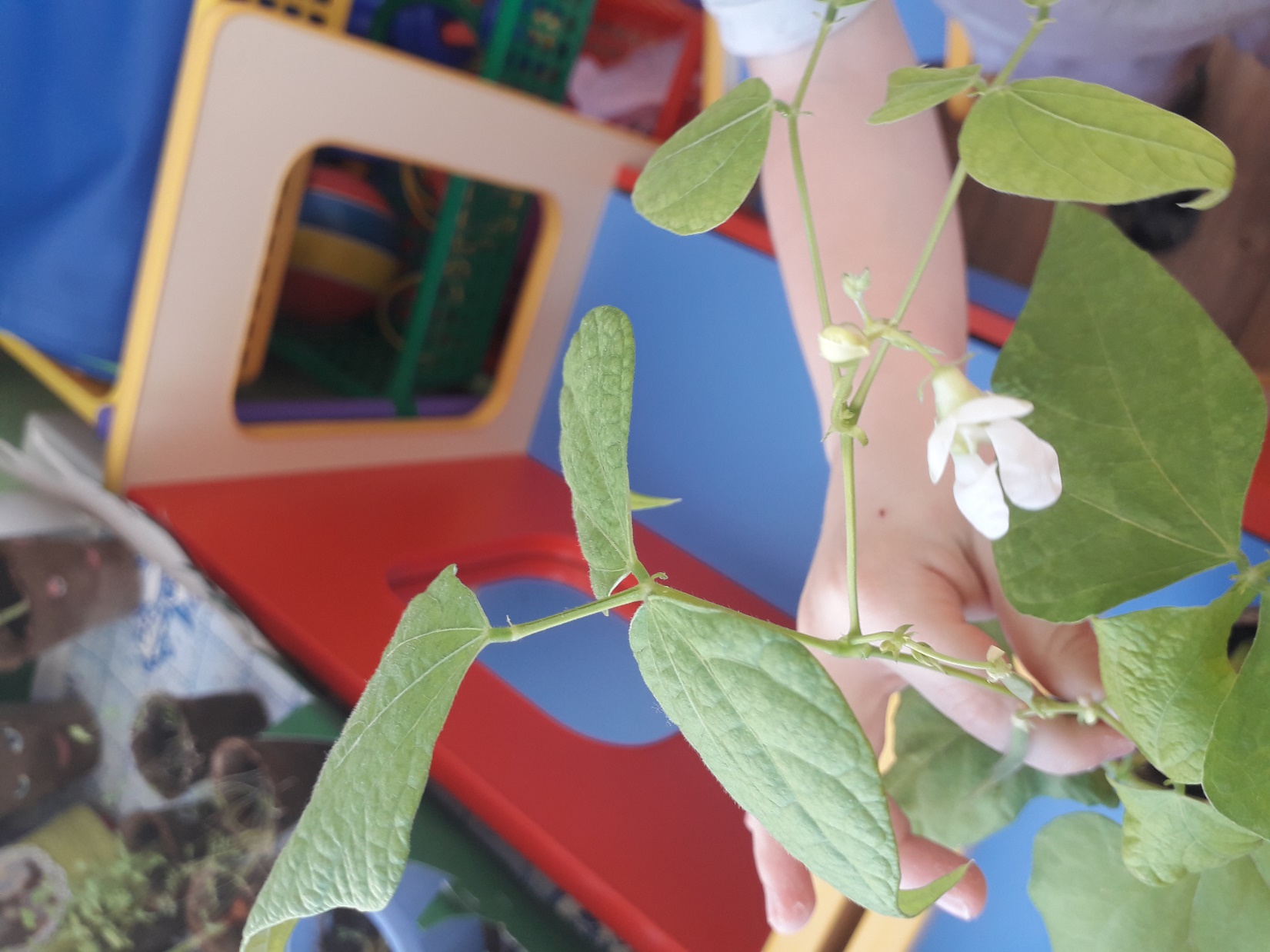 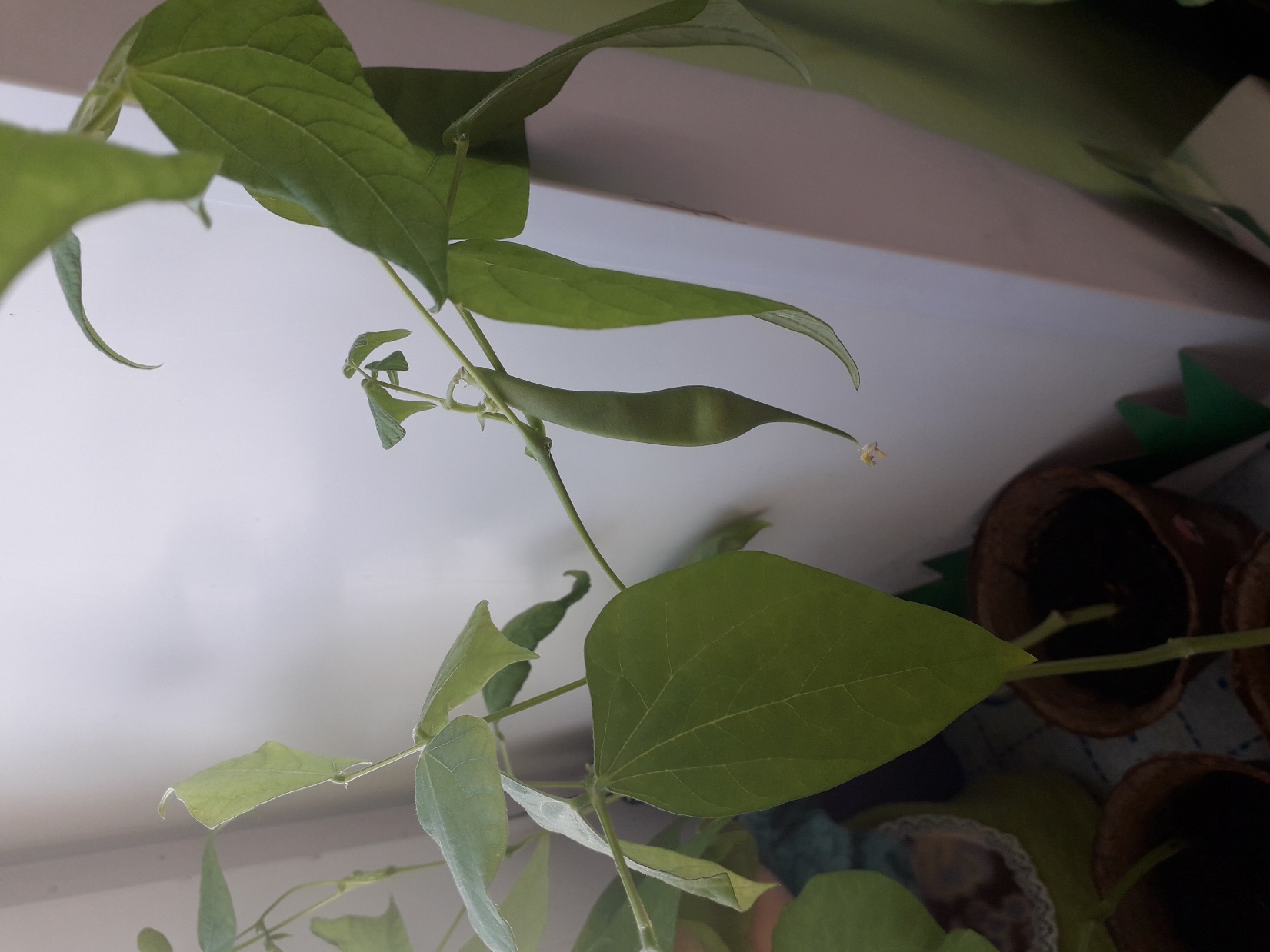 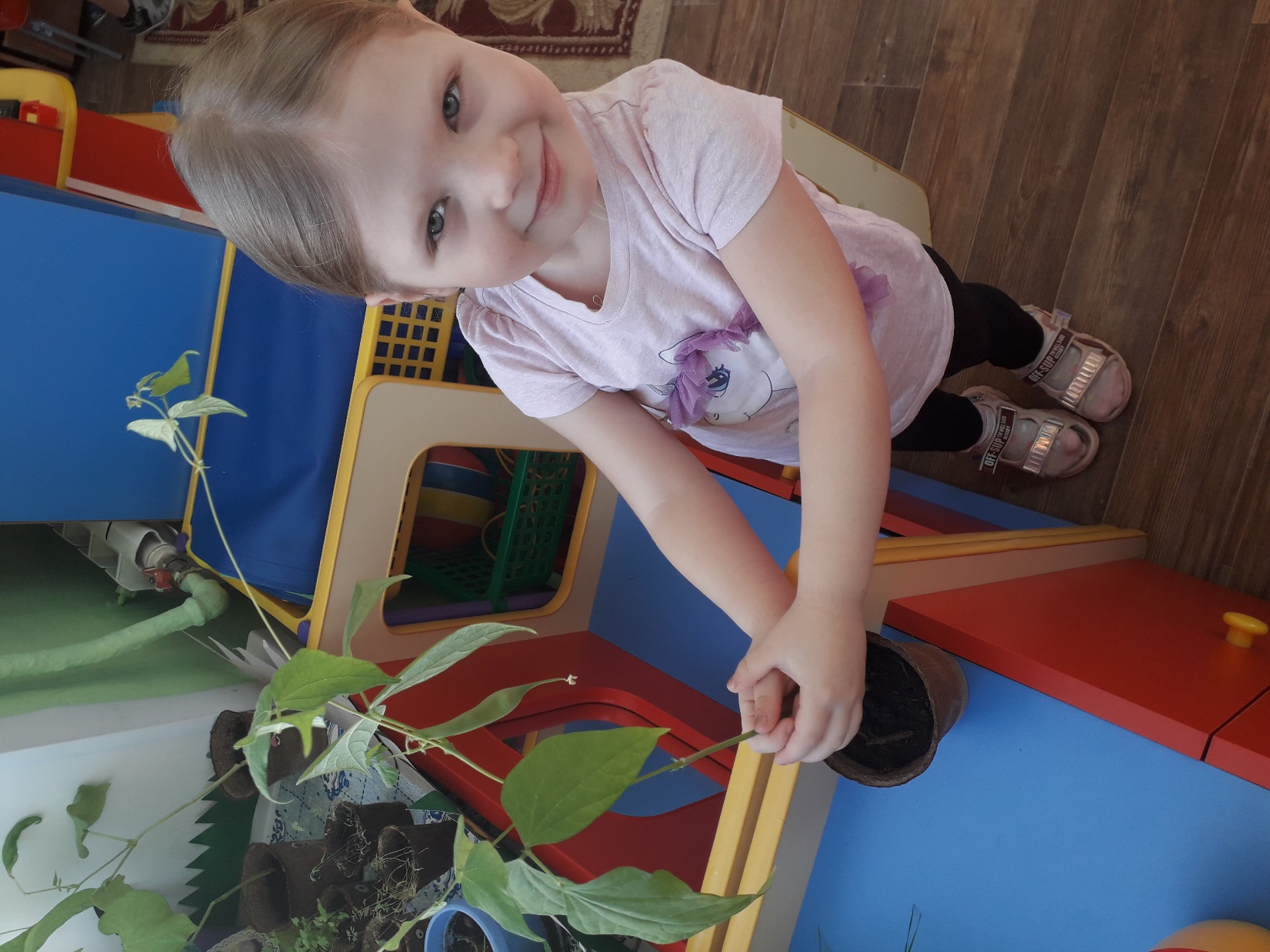 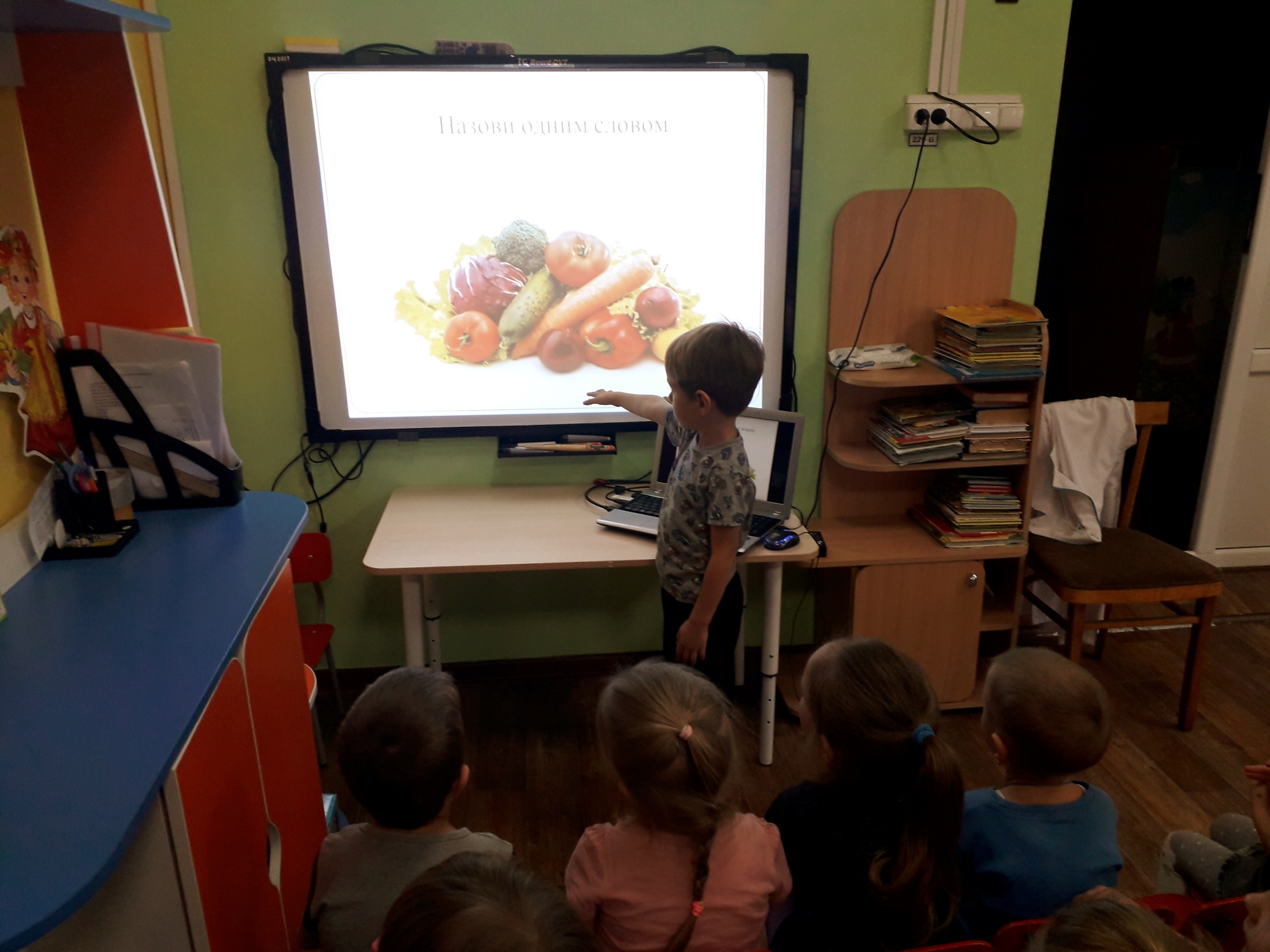 ОД  познавательное развитие : « Овощи и фрукты на нашем столе».
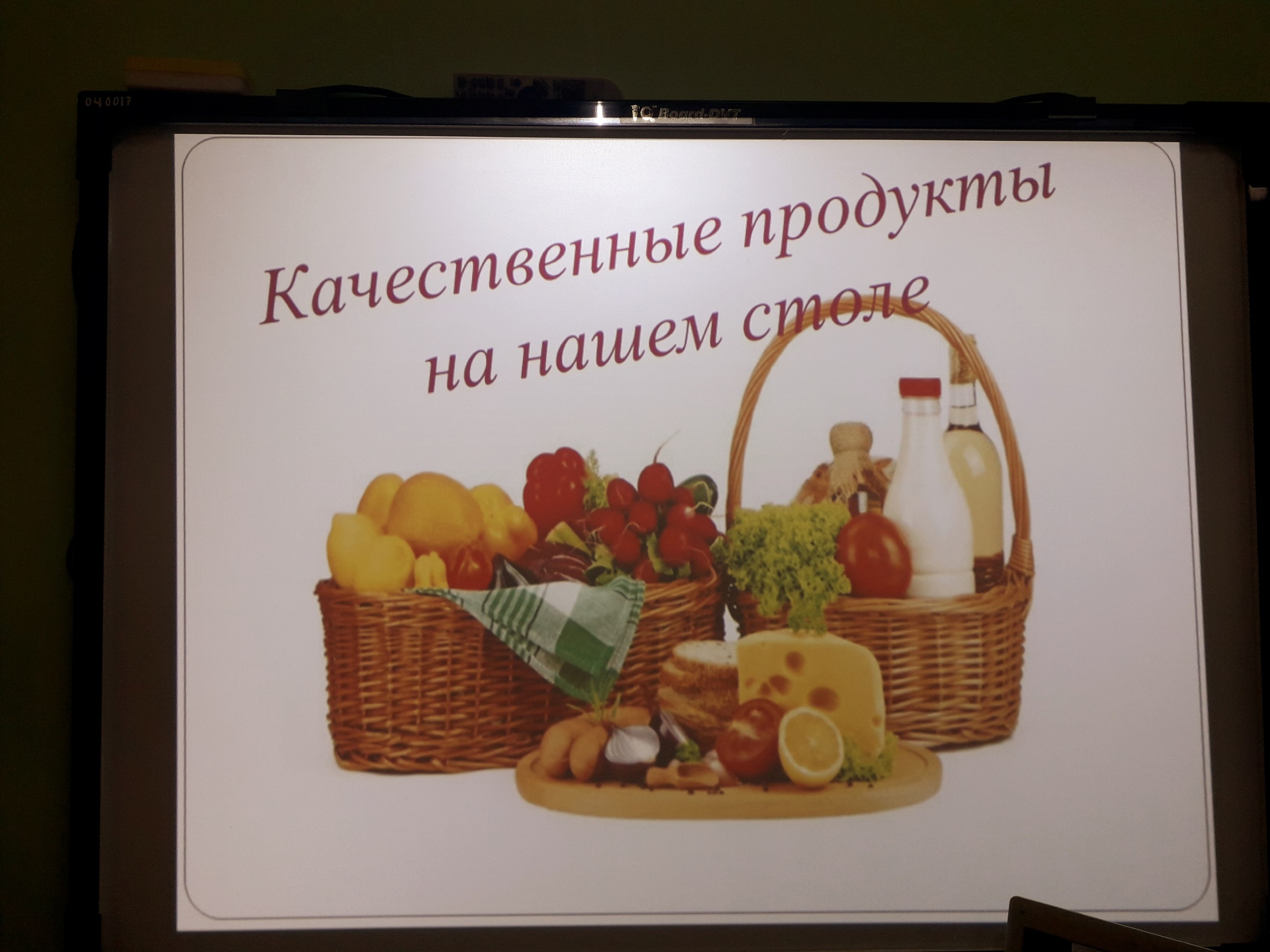 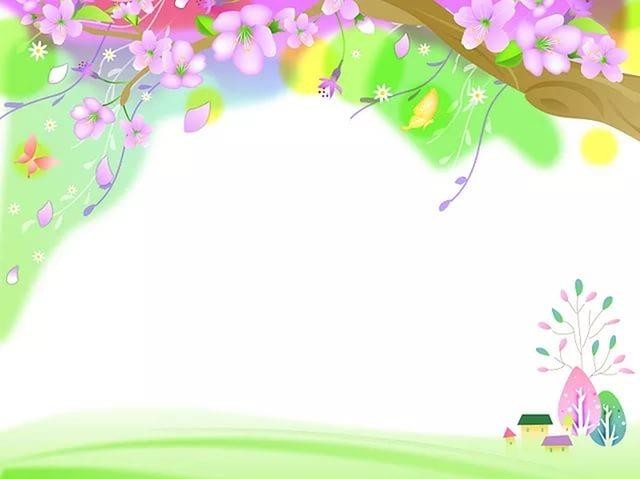 3 этап - заключительный
Подведение итогов реализации  проекта.

В группе был создан огород на окне.
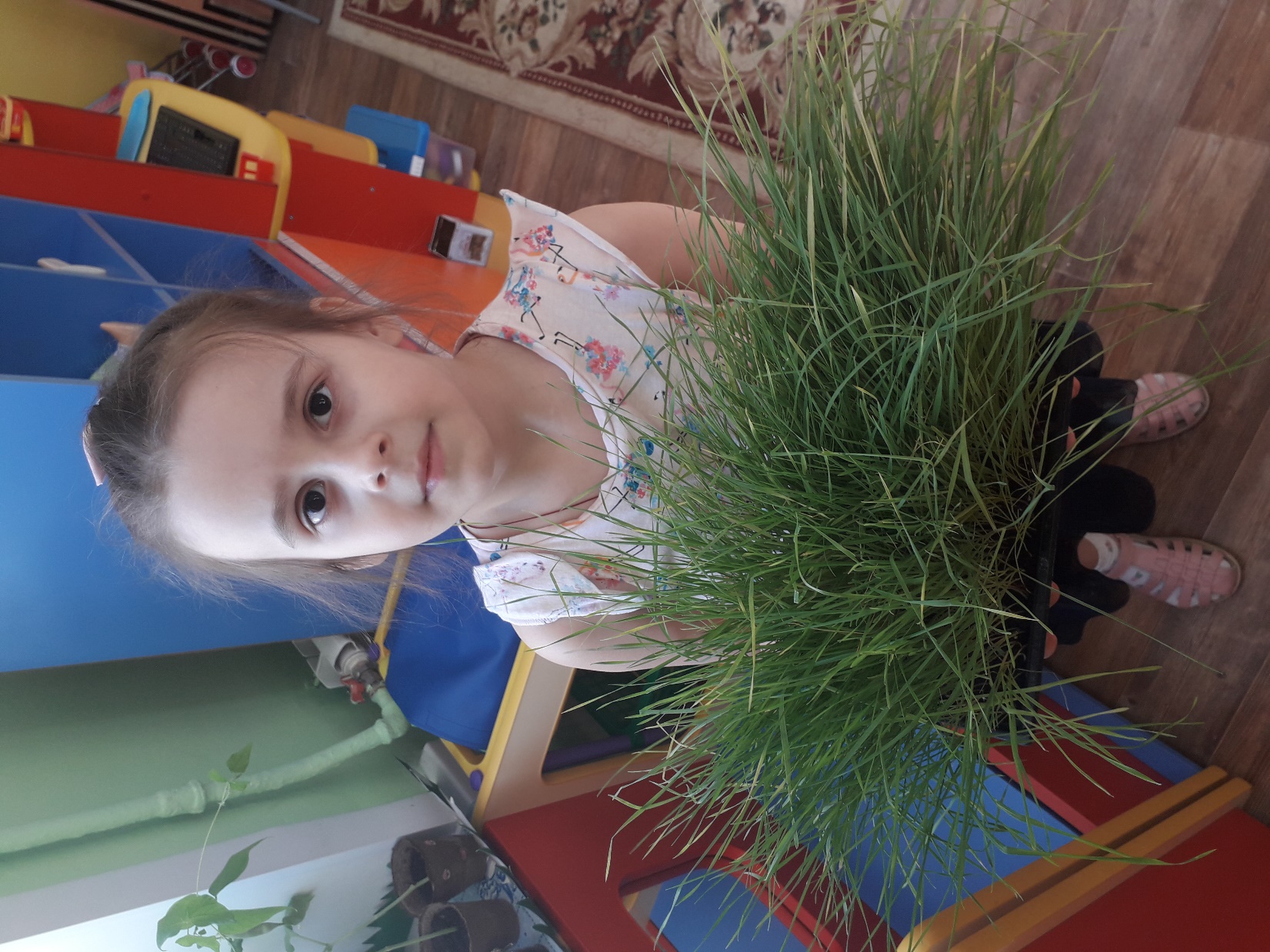 Огород наш, огород  Все на нем всегда растет!  Витаминов целый клад,
Приходите все к нам в сад.
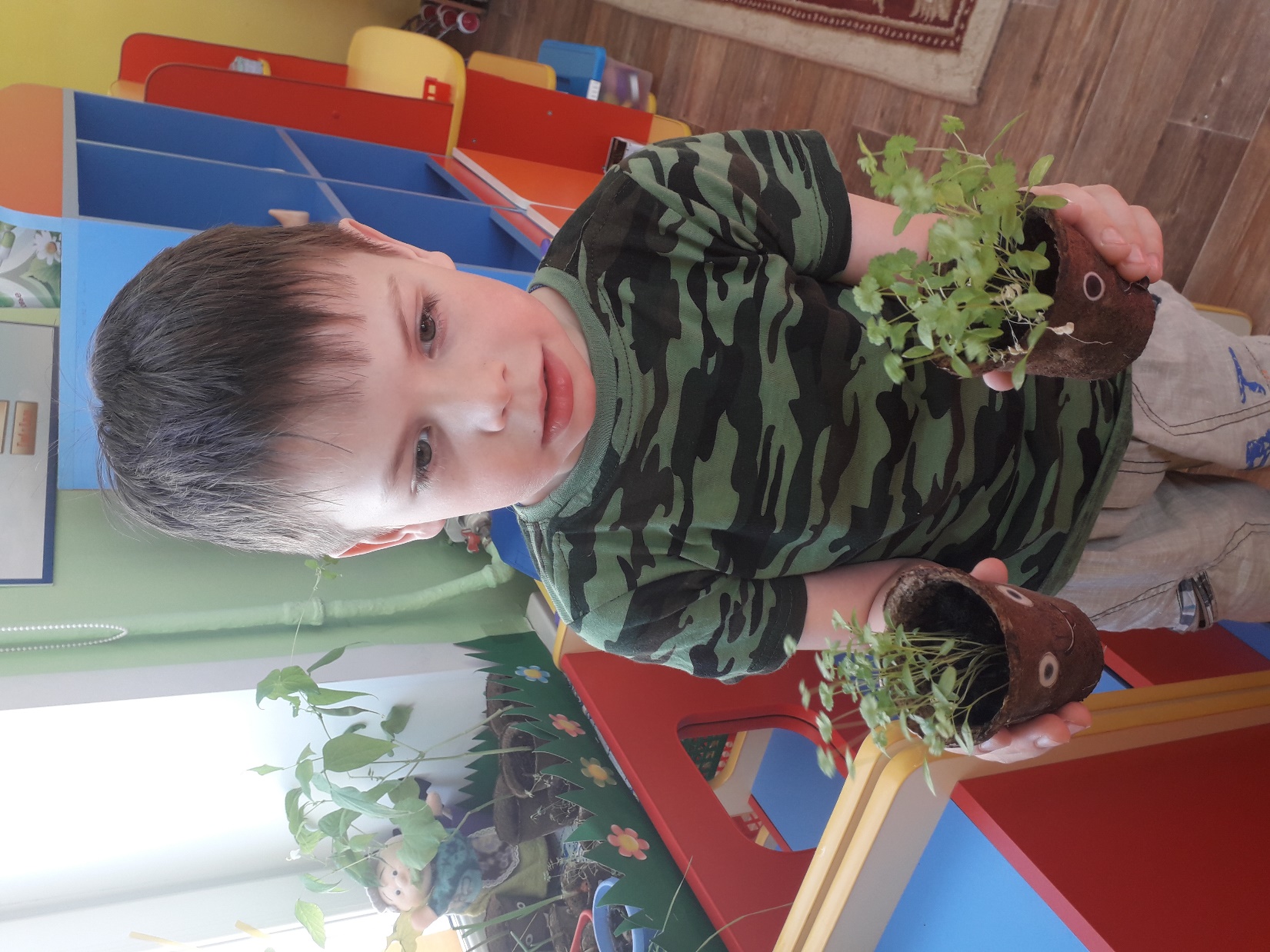 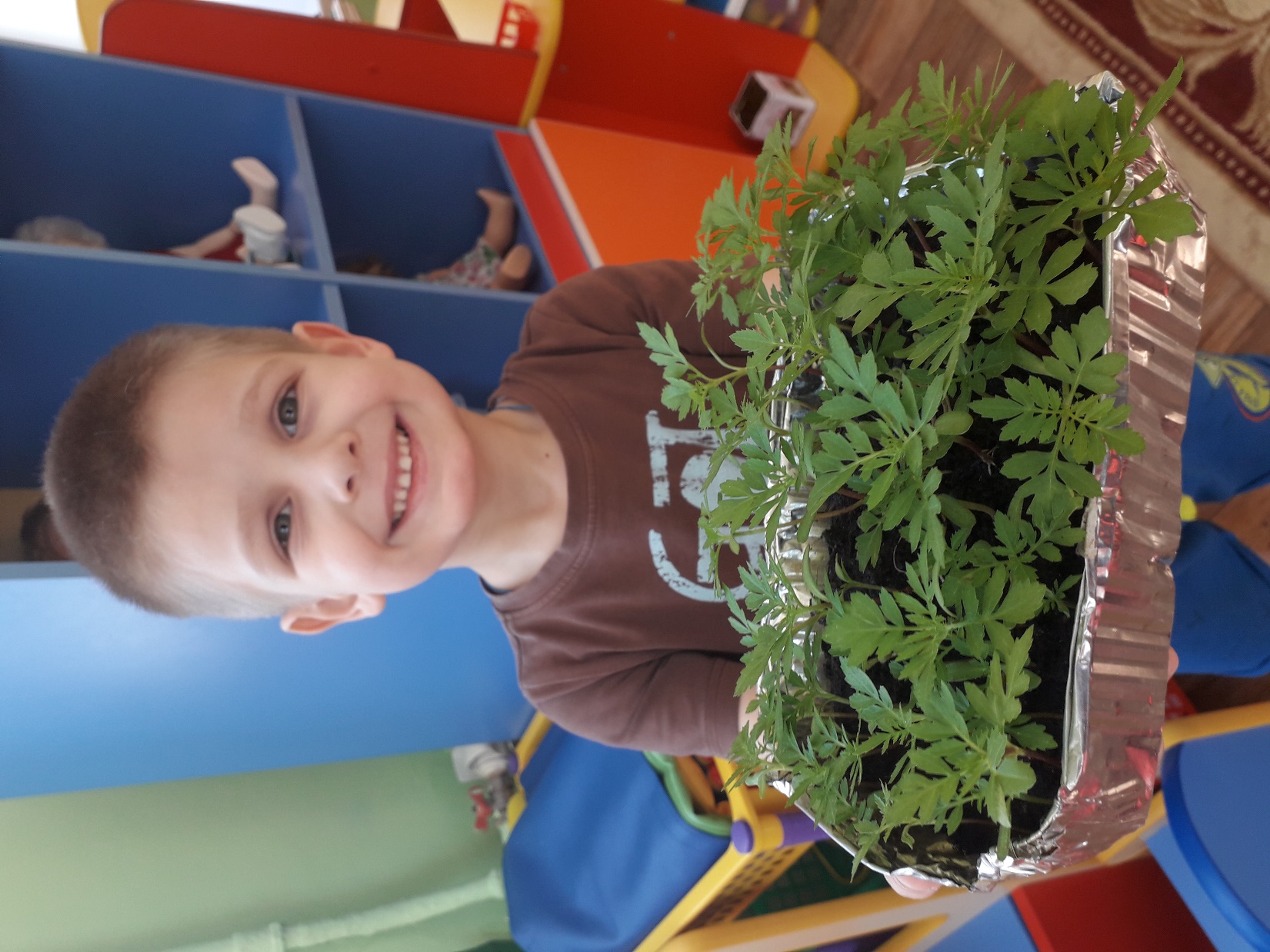 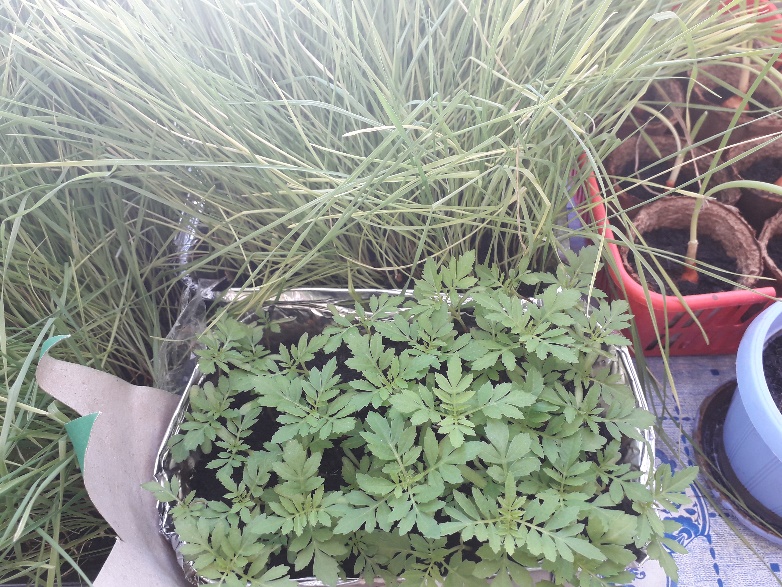 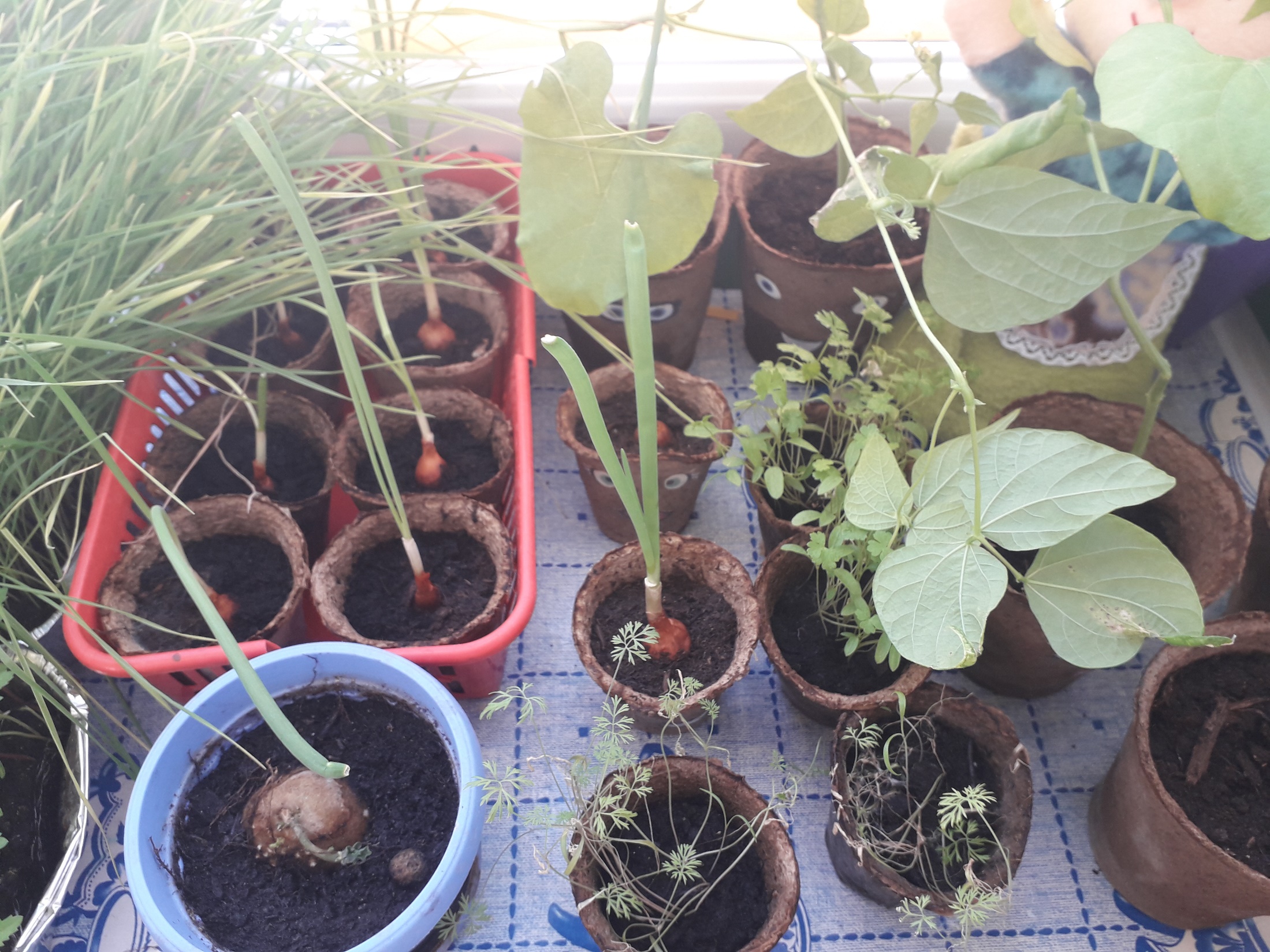 ВОТ КАКОЙ У НАС ОГОРОД !
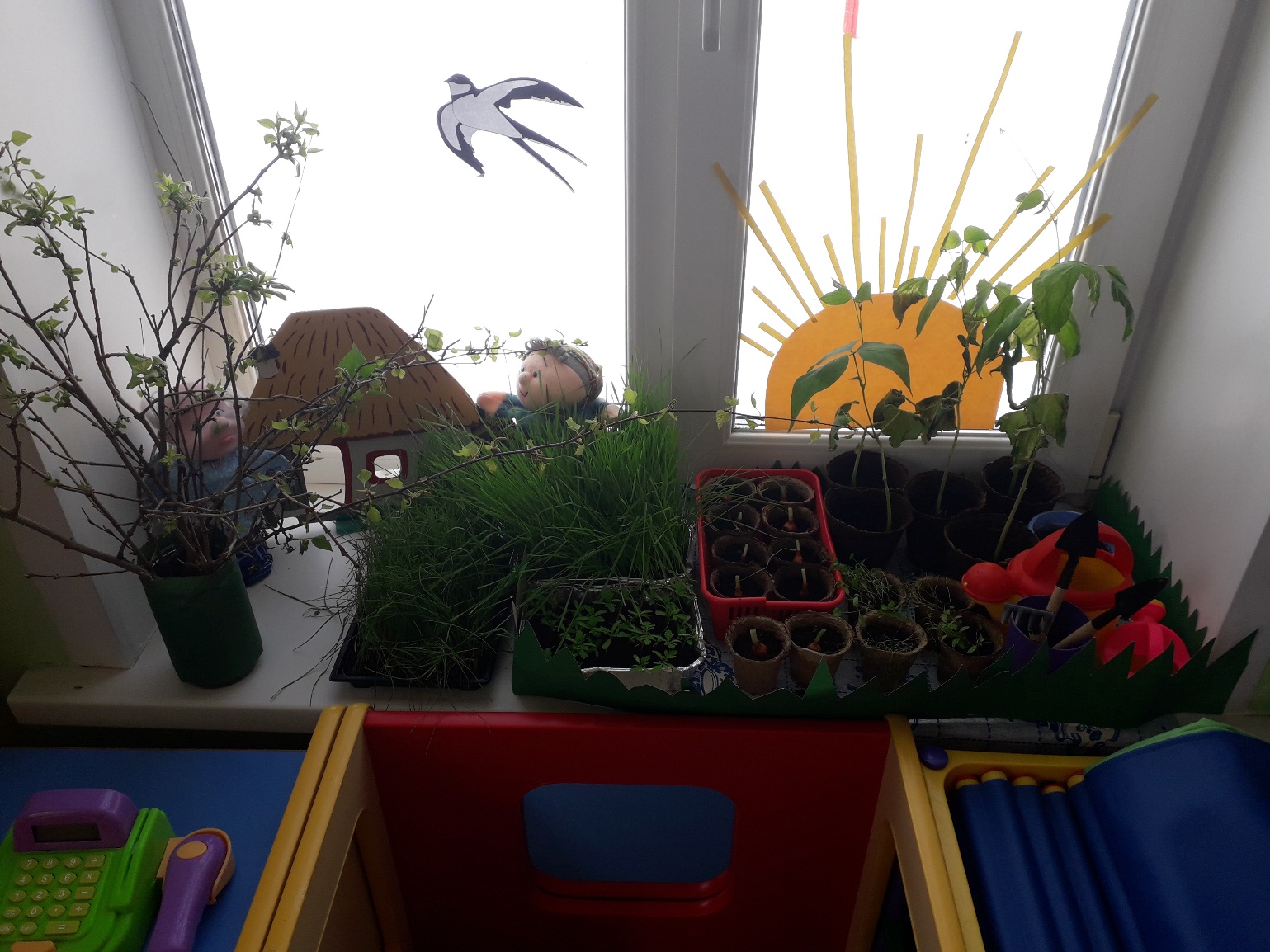 Заключение
Реализация данного проекта научила
дошкольников сравнивать, анализировать,  делать выводы. Дети приобрели новый опыт  опытно-исследовательской деятельности.
Расширился кругозор и мыслительная
деятельность детей. Сам процесс и результат  проекта принес детям удовлетворение, радость  переживания, осознания собственных умений.